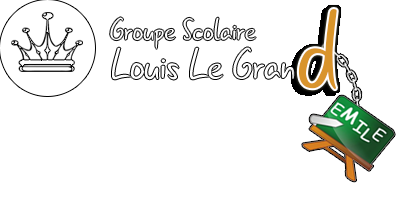 2 BAC ECO
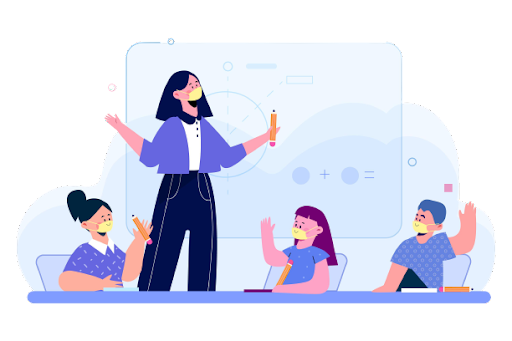 Planning Contrôle Continu N°1
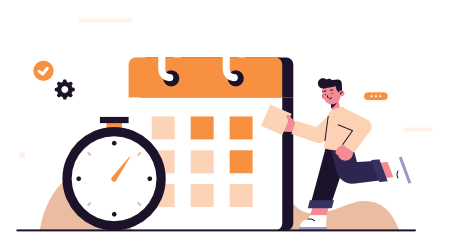